Title of the Abstract
Abstract ID : P-0000
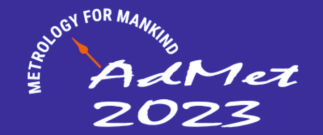 Institute’s Logo
Author First1*, Author Second2 and Author Third2
1Dept. Name , Inst./University Name, City, PIN Code, Country
2Dept. Name, Inst./University Name, City, PIN code, Country
General Information
Follow and use this template to prepare vertical poster for AdMet-2023 : Size : 90 cm (Width)  x 100 cm (Height)
The poster may contains single/double/triple column(s). 
Use 60 pt. bold for Title in sentence case, 48 pt. for author name and 36 pt. for institution name. 
Use the same title as provided in the abstract and give the Abstract ID as provided.
Separate boxes can be used for each section: for example: 
   Introduction, Materials & Methods, Results and Discussions, Conclusion, Reference, Acknowledment etc. 
Individual box width and height can be adjusted according to each section, but keep the overall width same as this template. 
Section boxes should not overlap with each other, keep little gap between them. 
Figures  and Tables should be clearly visible in the poster with appropriate font size for caption in the required sections.
Use 40 pt. font for text in the poster for better visibility. 
Multicolour fonts may be used for better representation.
High Definition images may be used if required for better illustrations.   
Give contact email address at the bottom of the poster. 
References may be cited as : 
Author(Year), Proc. Conf. Title, City, Country. 
Author(Year), Title of Book, Publisher Name, Publisher City.
Author(Year), Journal Name, Volume, Pages.
* Email : abc@xyz.gov.in
     Advances in Metrology (AdMet-2023) at DAE Convention Centre, BARC, Mumbai-94 during March 24-25, 2023